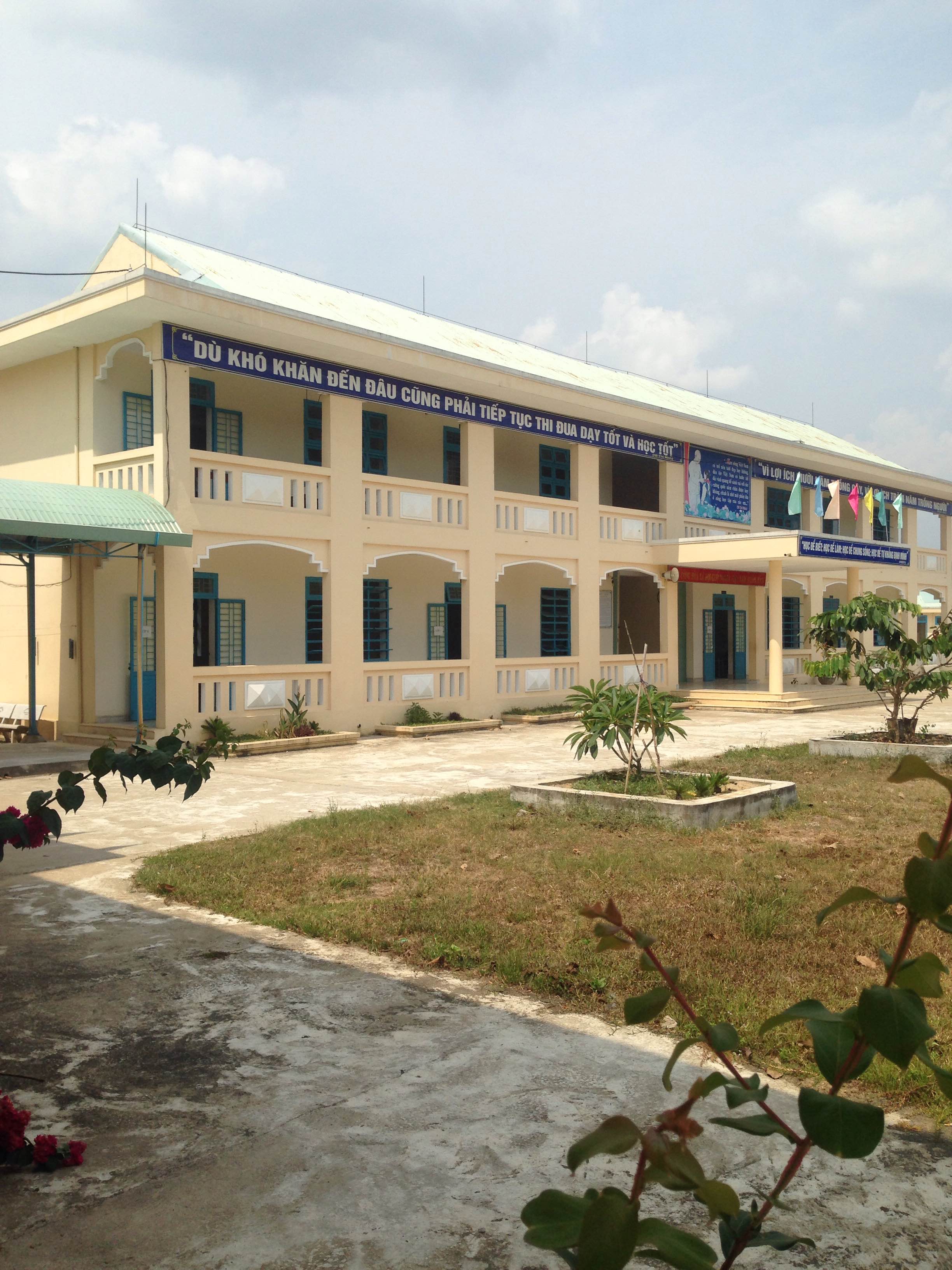 TRƯỜNG TH & THCS HUỲNH THÚC KHÁNG
CHÀO CÁC EM HỌC SINH
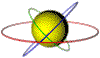 Người thực hiện : Trần Thị Nga
GV TRƯỜNG TH & THCS HUỲNH THÚC KHÁNG
Chương I  ĐA THỨC
TIẾT 5,6 BÀI 3. PHÉP CỘNG VÀ PHÉP TRỪ ĐA THỨC
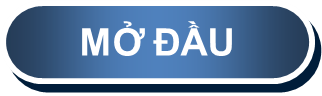 Trong buổi sinh hoạt câu lạc bộ Toán học của lớp, hai bạn tính giá trị của hai đa thức 
	P = 2x2y – xy2 + 22 và Q = xy2 – 2x2y + 23 	tại những giá trị cho trước của x và y. 
Kết quả được ghi lại như bảng bên. Ban giám khảo cho biết một cột chắc chắn có kết quả sai.
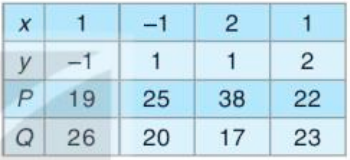 Bảng 1.1
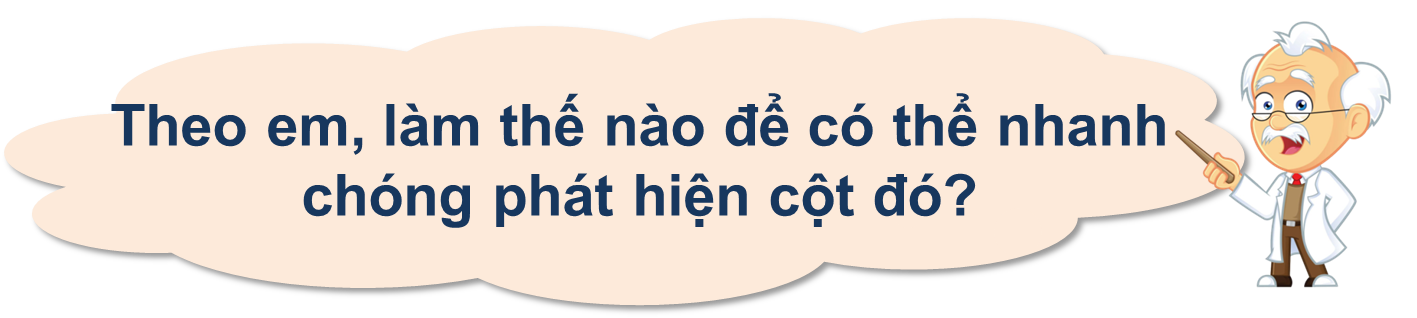 1  . CỘNG VÀ TRỪ HAI ĐA THỨC
Cho hai đa thức A = 5x2y + 5x – 3 và B = xy – 4x2y + 5x – 1.
Thực hiện phép cộng hai đa thức A và B bằng cách tiến hành các bước sau:
	+ Lập tổng A + B = (5x2y + 5x – 3) + (xy – 4x2y + 5x – 1).
	+ Bỏ dấu ngoặc và thu gọn đa thức nhận được.
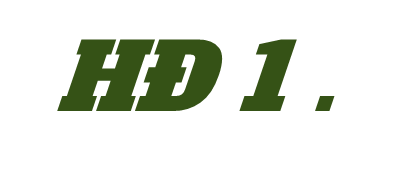 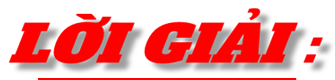 Thực hiện phép cộng hai đa thức A và B theo các bước sau:
Lập tổng A + B = (5x2y + 5x – 3) + (xy – 4x2y + 5x – 1).
Bỏ dấu ngoặc và thu gọn đa thức nhận được.
Bỏ dấu ngoặc và thu gọn đa thức nhận được.
1  . CỘNG VÀ TRỪ HAI ĐA THỨC
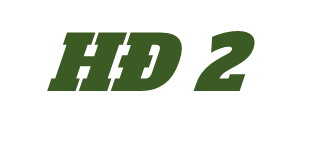 Cho hai đa thức A = 5x2y + 5x – 3 và B = xy – 4x2y + 5x – 1.
Thực hiện phép trừ hai đa thức A và B bằng cách lập hiệu:
	     A - B = (5x2y + 5x – 3) - (xy – 4x2y + 5x – 1).
	Bỏ dấu ngoặc và thu gọn đa thức nhận được.
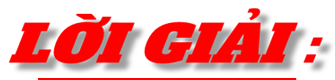 Ta có :
1  . CỘNG VÀ TRỪ HAI ĐA THỨC
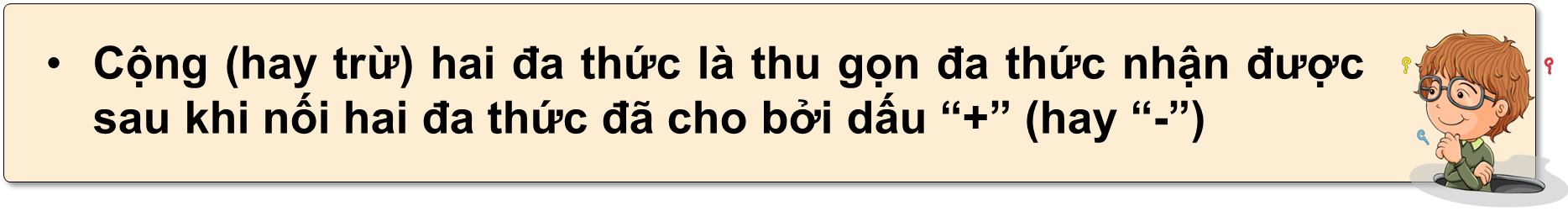 Chú ý :
Phép cộng đa thức cũng có các tính chất giao hoán và kết hợp tương tự như phép cộng các số.
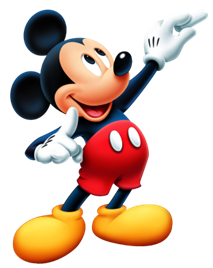 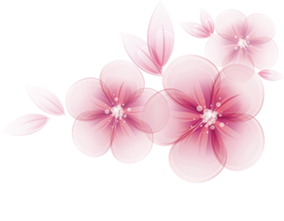 1  . CỘNG VÀ TRỪ HAI ĐA THỨC
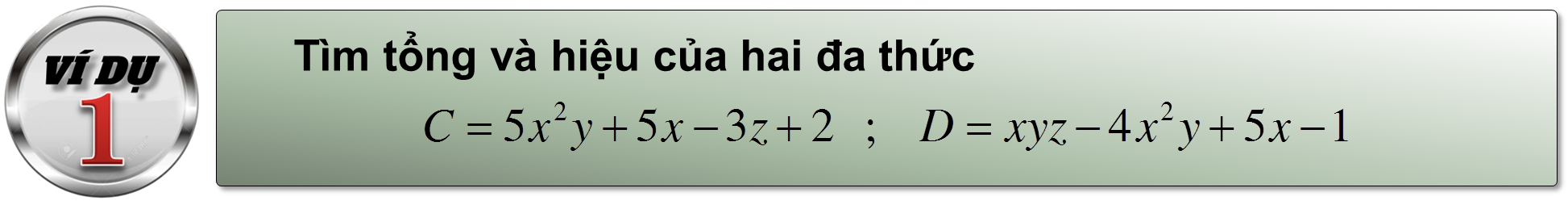 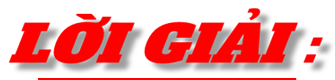 1  . CỘNG VÀ TRỪ HAI ĐA THỨC
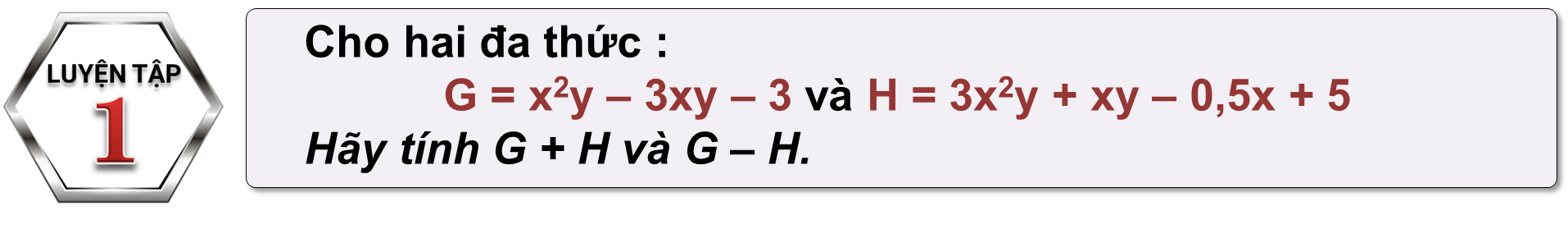 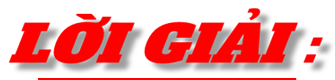 1. Cộng và trừ hai đa thức
LUYỆN TẬP  2
Lời giải
K = (x2y + 2xy3) – (7,5x3y2 – x3) + (3xy3 – x2y + 7,5x3y2)
= x2y + 2xy3 – 7,5x3y2 + x3 + 3xy3 – x2y + 7,5x3y2
= (x2y – x2y) + (2xy3 + 3xy3) + (7,5x3y2 – 7,5x3y2) + x3
= 5xy3 + x3.
Thay x = 2 và y = −1 vào đa thức thu gọn ở trên, ta được:
K = 5.2.(–1)3 + 23 = 10.(–1) + 8 = –2.
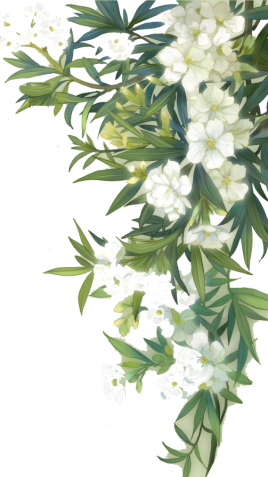 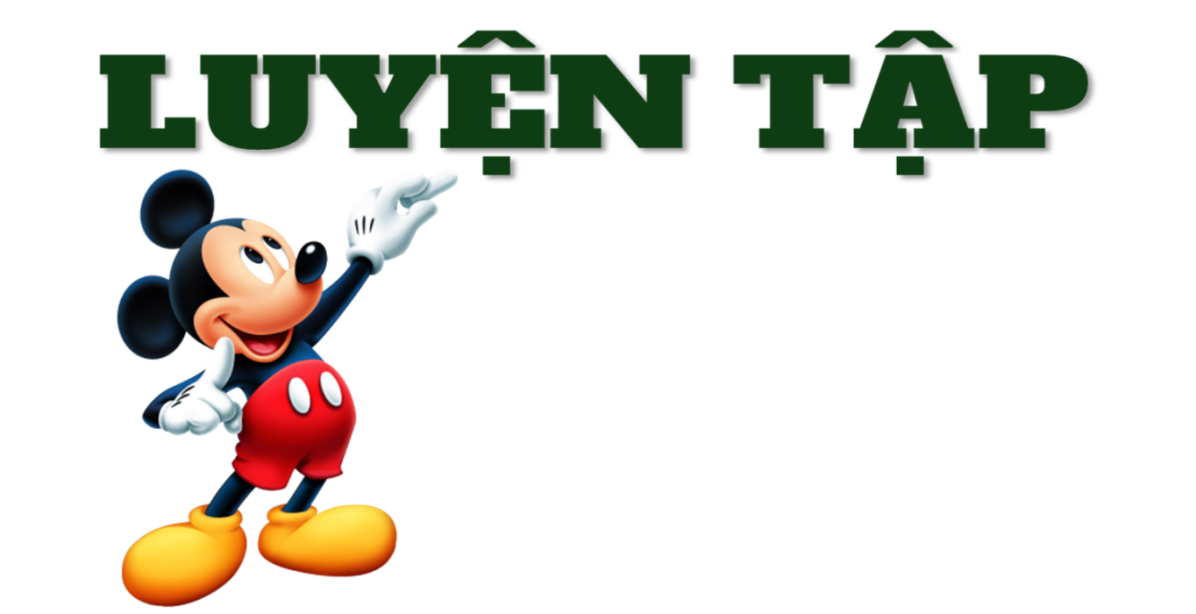 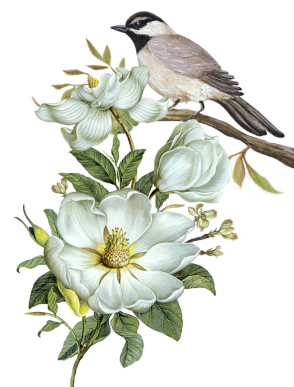 BÀI 1.14. Tính tổng và hiệu của hai đa thức P = x2y + x3 – xy2 + 3 và Q = x3 + xy2 – xy – 6.
Lời giải:
Ta có:
• P + Q = (x2y + x3 – xy2 + 3) + (x3 + xy2 – xy – 6)
= x2y + x3 – xy2 + 3 + x3 + xy2 – xy – 6
= x2y + (x3 + x3) + (xy2 – xy2) – xy + (3 – 6)
= x2y + 2x3 – xy – 3.
• P – Q = (x2y + x3 – xy2 + 3) – (x3 + xy2 – xy – 6)
= x2y + x3 – xy2 + 3 – x3 – xy2 + xy + 6
= x2y + (x3 – x3) – (xy2 + xy2) + xy + (6 + 3)
= x2y – 2xy2 + xy + 9.
Vậy P + Q = x2y + 2x3 – xy – 3; P – Q = x2y – 2xy2 + xy + 9.
1.15. Rút gọn các biểu thức sau:
a) (x – y) + (y – z) + (z – x);
b) (2x – 3y) + (2y – 3z) + (2z – 3x).
Lời giải:
a) (x – y) + (y – z) + (z – x)
= x – y + y – z + z – x
= (x – x) + (y – y) + (z – z)
= 0 + 0 + 0 = 0
b) (2x – 3y) + (2y – 3z) + (2z – 3x)
= 2x – 3y + 2y – 3z + 2z – 3x
= (2x – 3x) + (2y – 3y) + (2z – 3z)
= –x – y – z.
BÀI 1.16. Tìm đa thức M biết M – 5x2 + xyz = xy + 2x2 – 3xyz + 5.
Lời giải:
Ta có M – 5x2 + xyz = xy + 2x2 – 3xyz + 5
Suy ra: M = xy + 2x2 – 3xyz + 5 + 5x2 – xyz
= (5x2 + 2x2) – (3xyz + xyz) + xy + 5
= 7x2 – 4xyz + xy + 5.
Vậy M = 7x2 – 4xyz + xy + 5.
BÀI 1.17. Cho hai đa thức A = 2x2y + 3xyz – 2x + 5 và B = 3xyz – 2x2y + x – 4.
a) Tìm các đa thức A + B và A – B;
b) Tính giá trị của các đa thức A và A + B tại x = 0,5; y = −2 và z = 1.
Lời giải:
a) Ta có:
• A + B = (2x2y + 3xyz – 2x + 5) + (3xyz – 2x2y + x – 4)
= 2x2y + 3xyz – 2x + 5 + 3xyz – 2x2y + x – 4
= (2x2y – 2x2y) + (3xyz + 3xyz) + (x – 2x) + (5 – 4)
= 6xyz – x + 1.
• A – B = (2x2y + 3xyz – 2x + 5) – (3xyz – 2x2y + x – 4)
= 2x2y + 3xyz – 2x + 5 – 3xyz + 2x2y – x + 4
= (2x2y + 2x2y) + (3xyz – 3xyz) – (2x + x) + (5 + 4)
= 4x2y – 3x + 9.
Vậy A + B = 6xyz – x + 1; A – B = 4x2y – 3x + 9.
b) Thay x = 0,5; y = −2 và z = 1 vào biểu thức A, ta được:
A = 2 . 0,52 . (−2) + 3 . 0,5 . (−2) . 1 – 2 . 0,5 + 5
   = 2 . 0,25 . (−2) + 1,5 . (−2) – 1 + 5
   = 0,5 . (−2) – 3 + 4 = −1 – 3 + 4 = 0.
Thay x = 0,5; y = −2 và z = 1 vào biểu thức A + B, ta được:
A + B = 6 . 0,5 . (−2) . 1 – 0,5 + 1
          = 3 . (−2) – 0,5 + 1 = −6 + 0,5 = −5,5.
Vậy tại x = 0,5; y = −2 và z = 1 thì A= 0 và A + B = -5,5
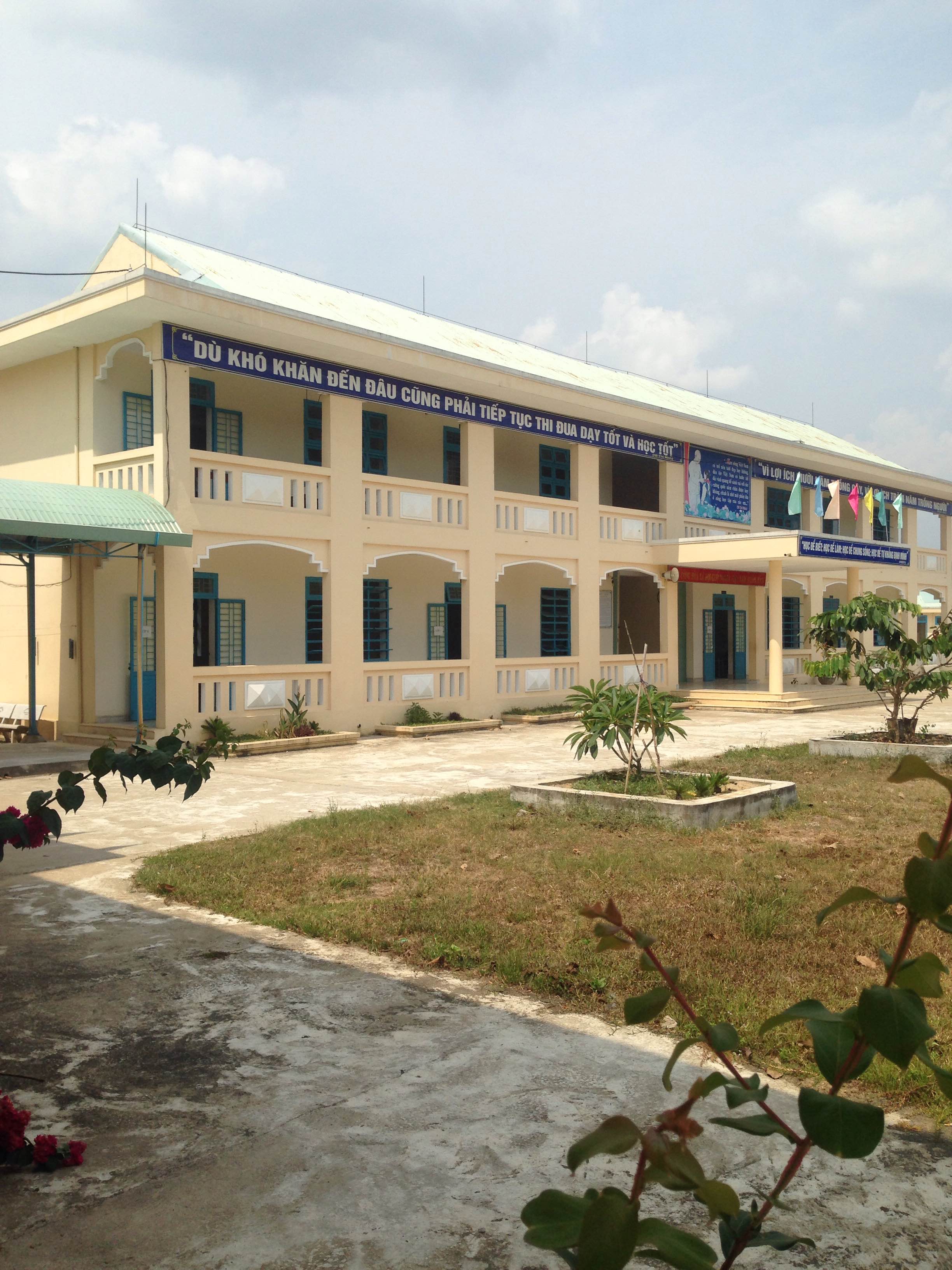 TRƯỜNG TH & THCS HUỲNH THÚC KHÁNG
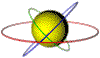 THÂN ÁI CHÀO CÁC EM